Semi-Supervised Learning
William Cohen
Outline
The general idea and an example (NELL)
Some types of SSL
Margin-based: transductive SVM
Logistic regression with entropic regularization
Generative: seeded k-means
Nearest-neighbor like: graph-based SSL
Intro to Semi-Supervised Learning (SSL)
Semi-supervised learning
Given:
A pool of labeled examples L
A (usually larger) pool of unlabeled examples U
Option 1 for using L and U :
Ignore U and use supervised learning on L
Option 2:
Ignore labels in L+U and use k-means, etc find clusters; then label each cluster using L
Question:
Can you use both L and U to do better?
SSL is Somewhere Between Clustering and Supervised Learning
5
SSL is Between Clustering and SL
6
What is a natural grouping among these objects?
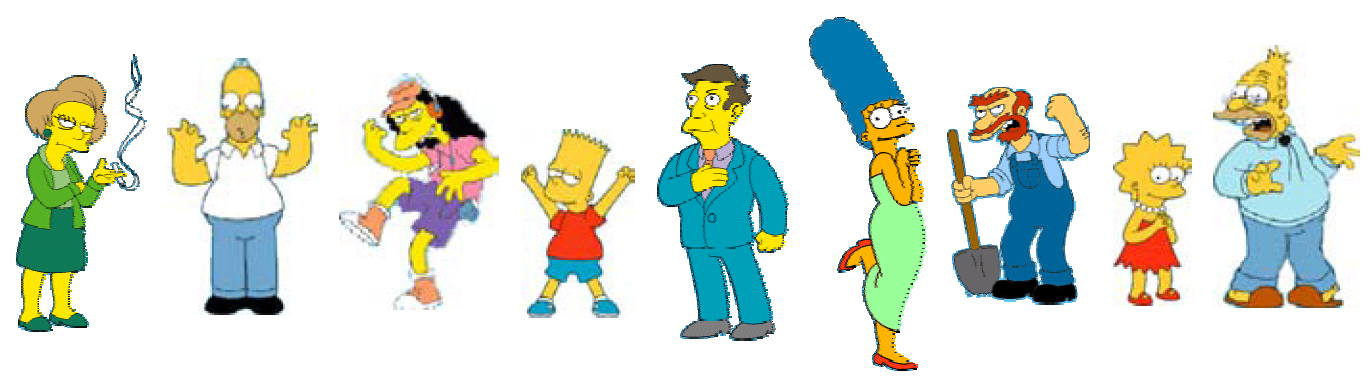 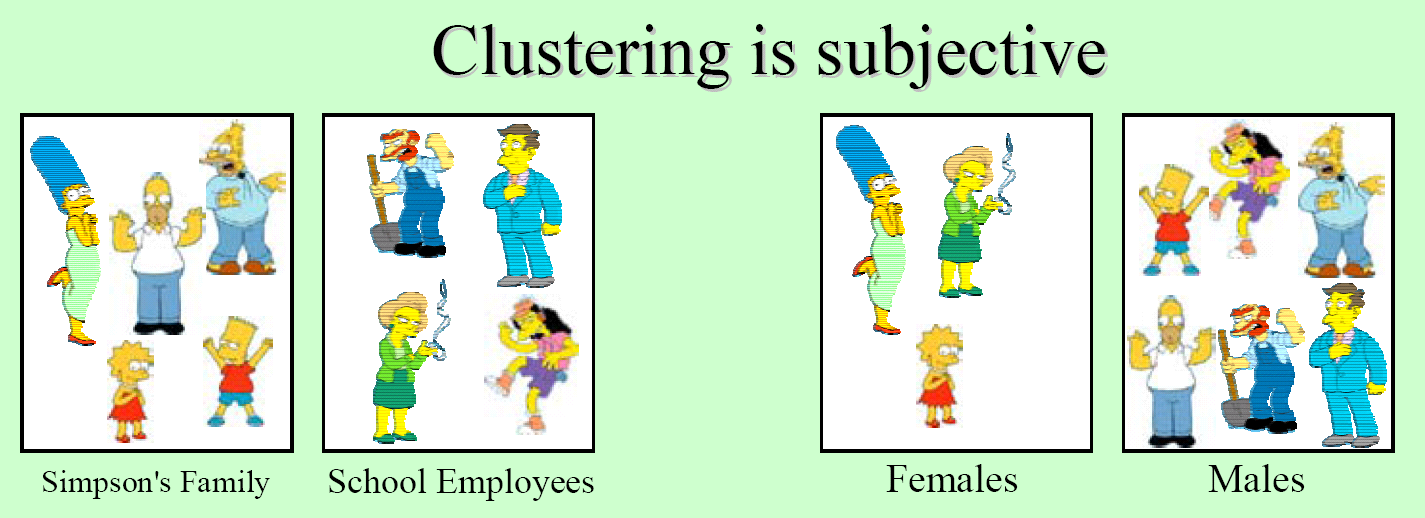 slides: Bhavana Dalvi
SSL is Between Clustering and SL
clustering is unconstrained and may not give you what you want
maybe this clustering is as good as the other
8
SSL is Between Clustering and SL
9
SSL is Between Clustering and SL
10
SSL is Between Clustering and SL
supervised learning with few labels is also unconstrained and may not give you what you want
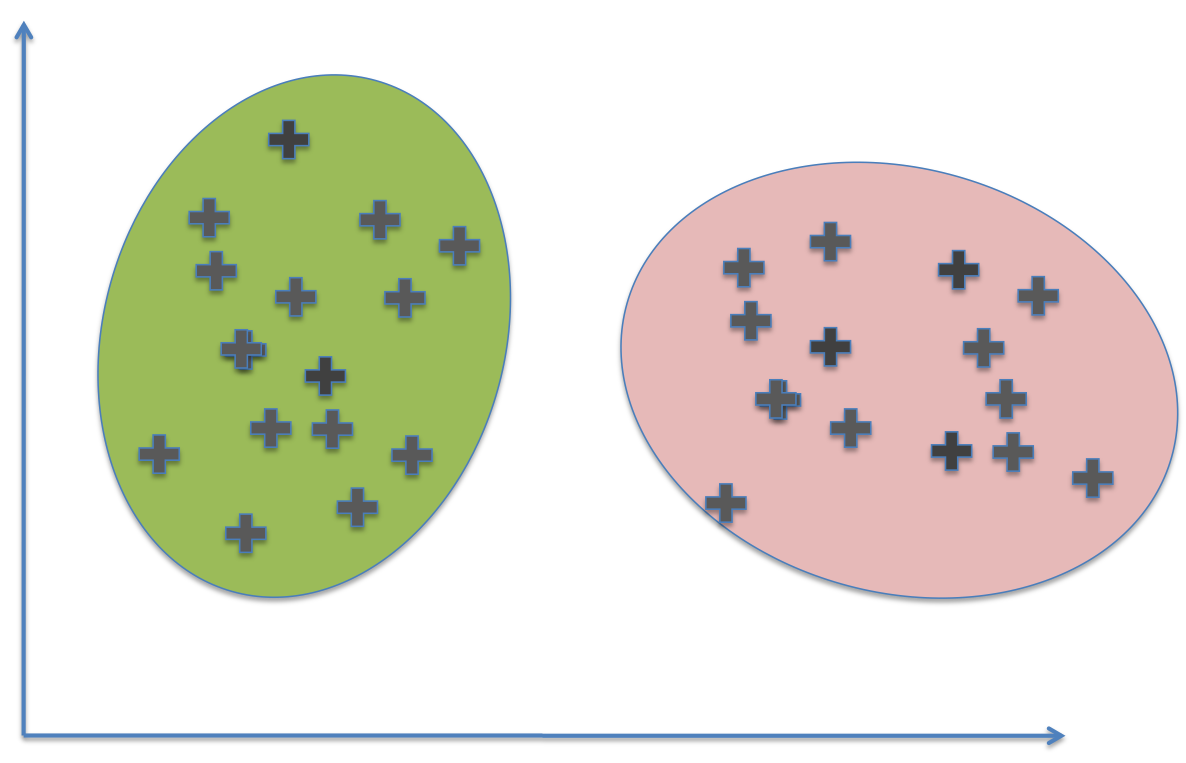 11
SSL is Between Clustering and SL
12
SSL is Between Clustering and SL
This clustering isn’t consistent with the labels
13
SSL is Between Clustering and SL
|Predicted Green|/|U| ~= 50%
14
SSL in Action: The NELL System
Outline
The general idea and an example (NELL)
Some types of SSL
Margin-based: transductive SVM
Logistic regression with entropic regularization
Generative: seeded k-means
Nearest-neighbor like: graph-based SSL
Transductive SVM
Two Kinds of Learning
Inductive SSL:
Input: training set
(x1,y1),…,(xn,yn) 
xn+1 , xn+2 ,…,xn+m

Output: classifier
f(x) = y

Classifier can be run on any test example x
Transductive SSL:
Input: training set
(x1,y1),…,(xn,yn) 
xn+1 , xn+2 ,…,xn+m

Output: classifier
f(xi) = y

Classifier is only defined for xi’s seen at training time
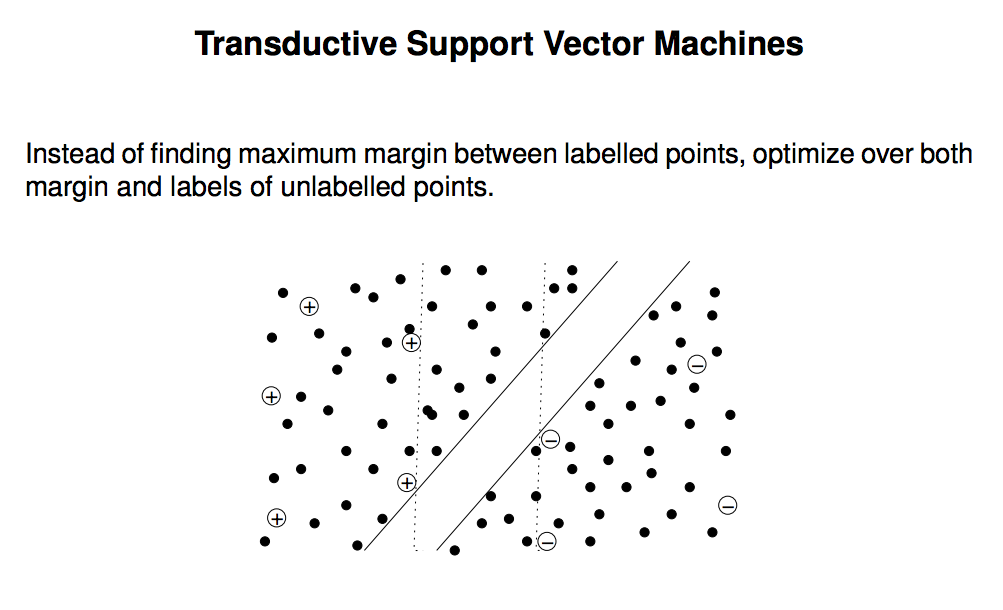 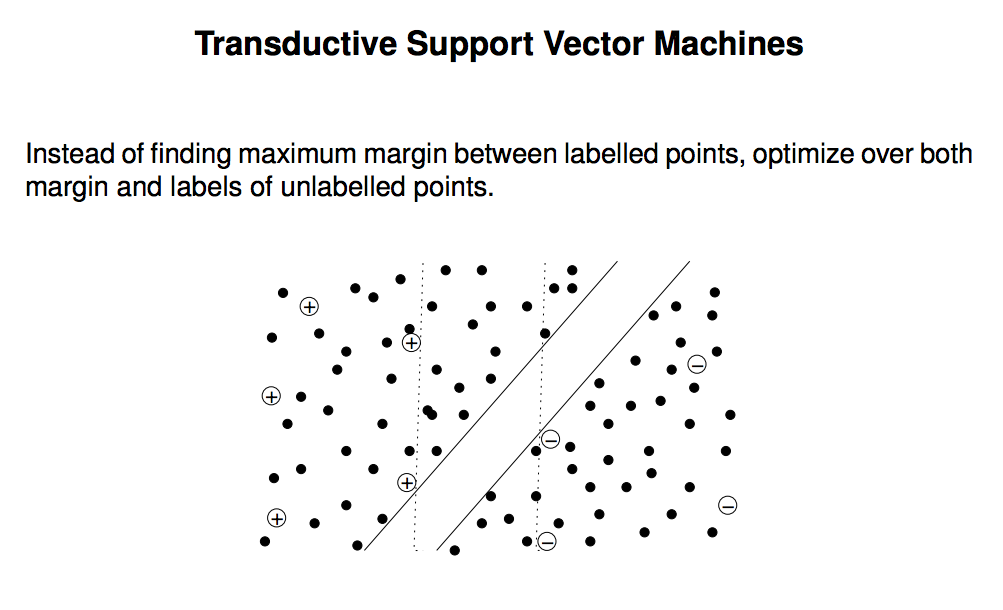 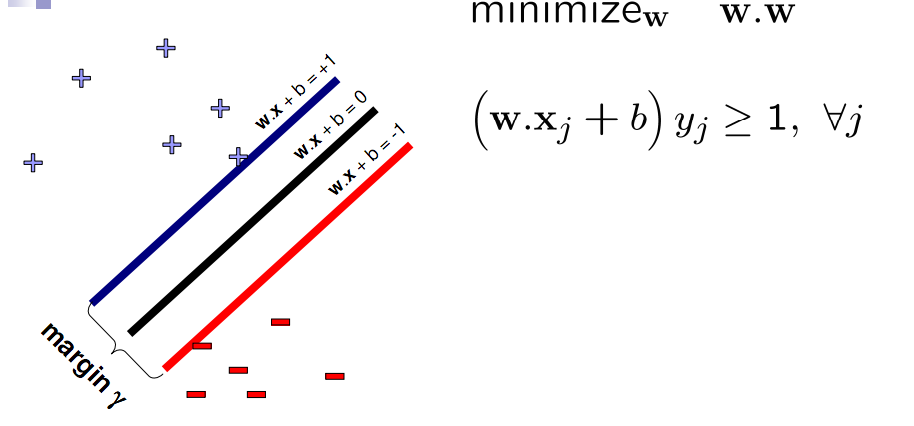 Standard SVM
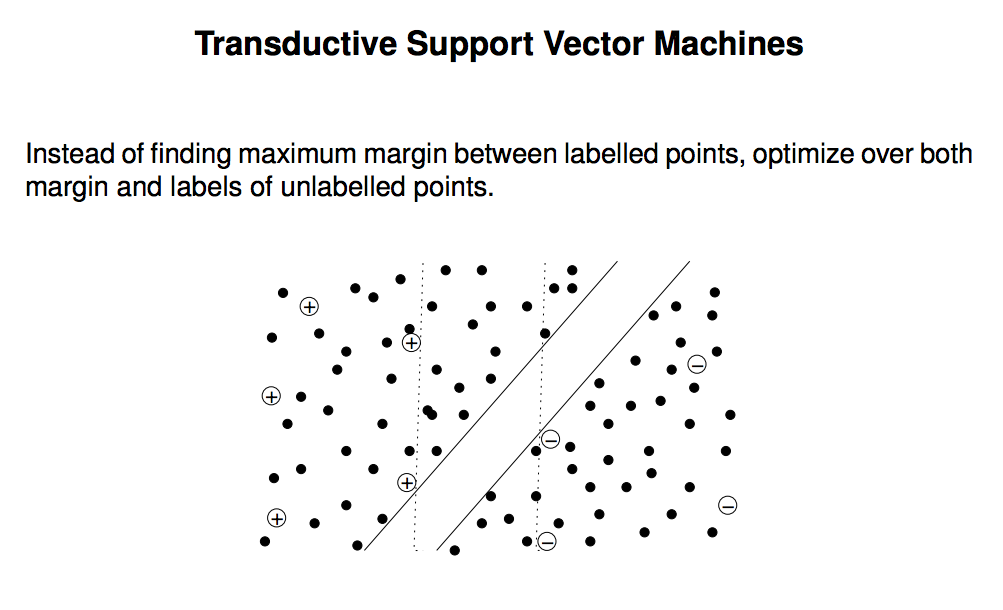 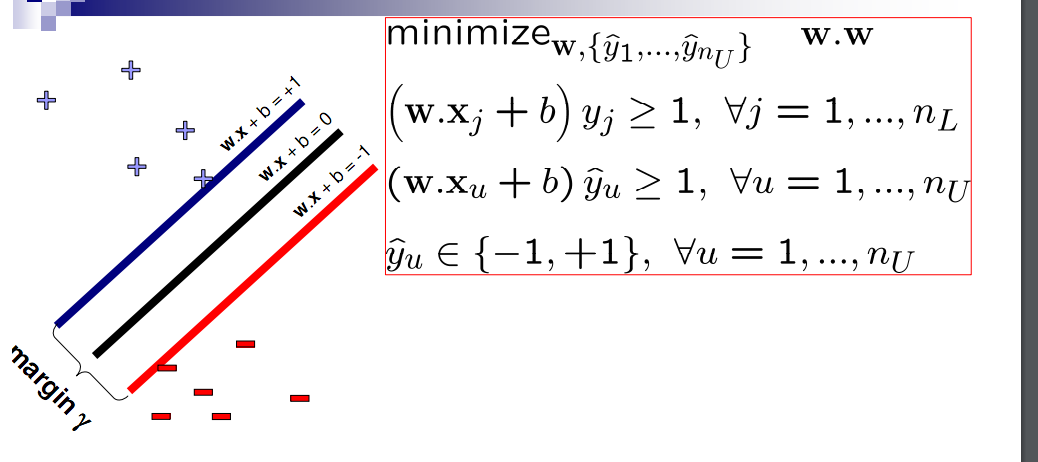 Tranductive SVM
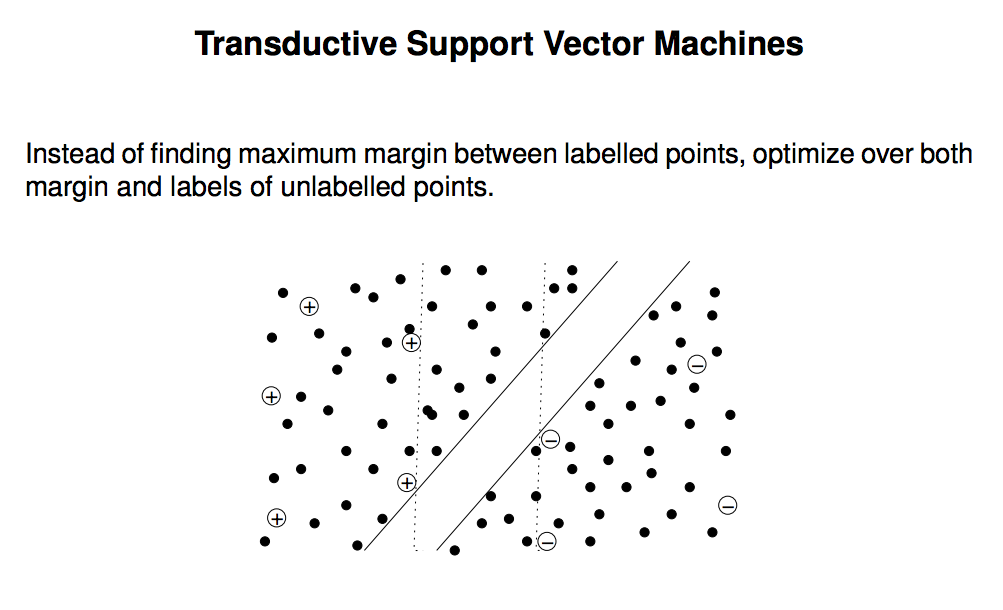 Not a convex problem – need to do some sort of search to guess the labels for the unlabeled examples
SSL using regularized SGD for logistic regression
P(y|x)=logistic(x . w)
Define loss function




Differentiate the function and use gradient descent to learn
23
SSL using regularized SGD for logistic regression
P(y|x)=logistic(x . w)
Define loss function




Differentiate the function and use gradient descent to learn
Entropy of predictions on the unlabeled examples
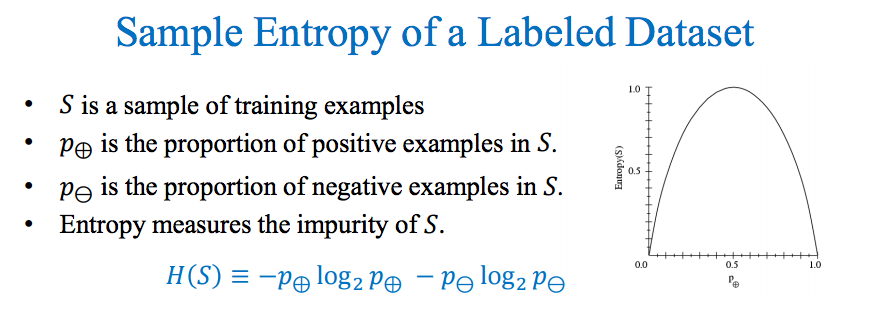 24
Logistic regression with entropic regularization
High entropy example: high probability of being in either class
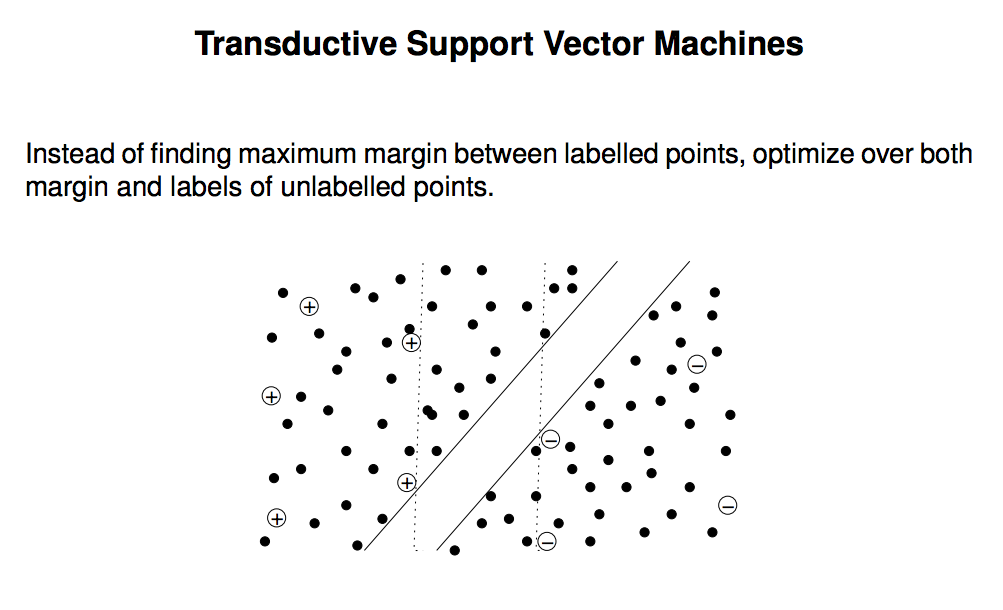 Low entropy example: very confident in one class
Again, a convex problem – need to do some sort of search to guess the labels for the unlabeled examples
Semi-SupervisedK-Means and MIXTURE MODELS
k-means
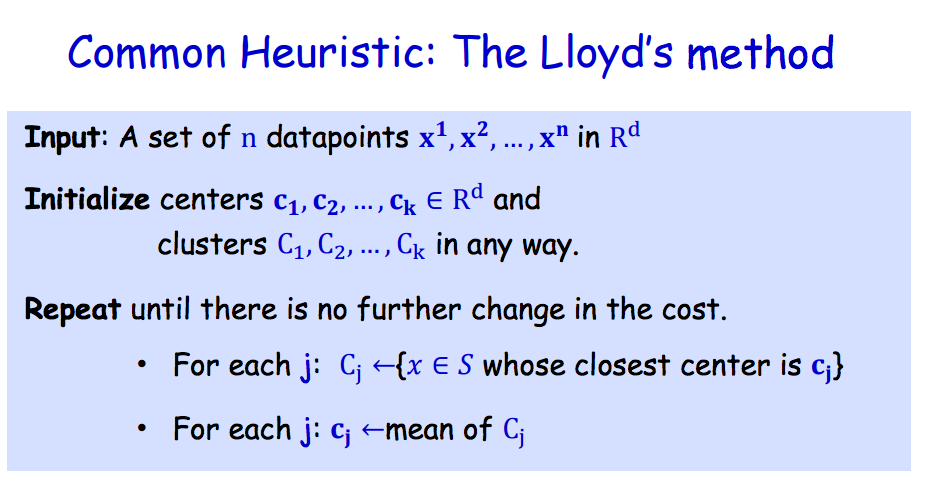 K-means Clustering: Step 1
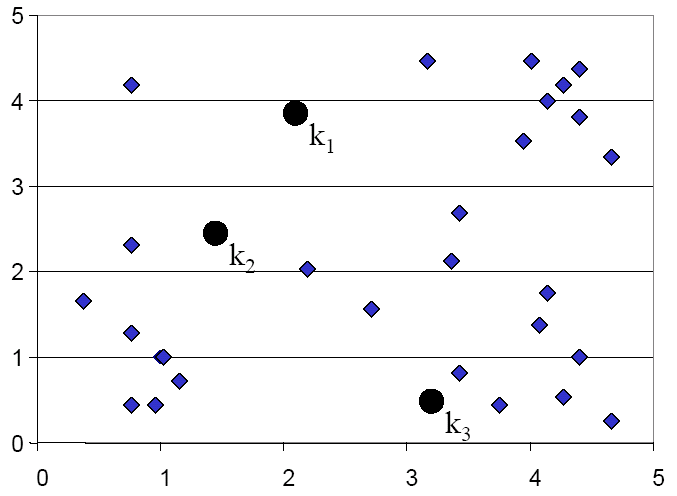 28
K-means Clustering: Step 2
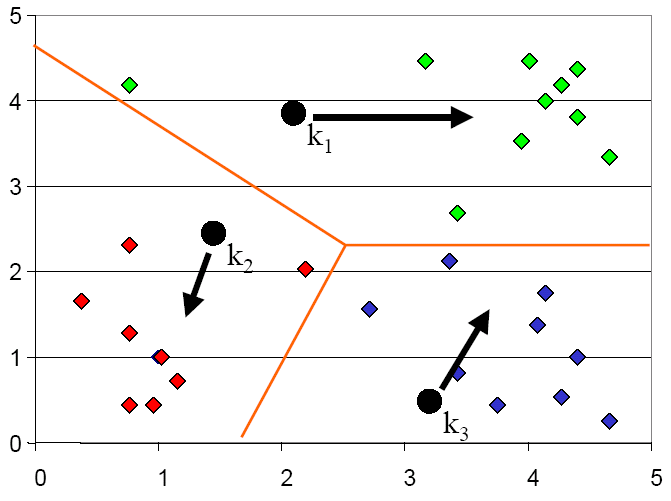 29
K-means Clustering: Step 3
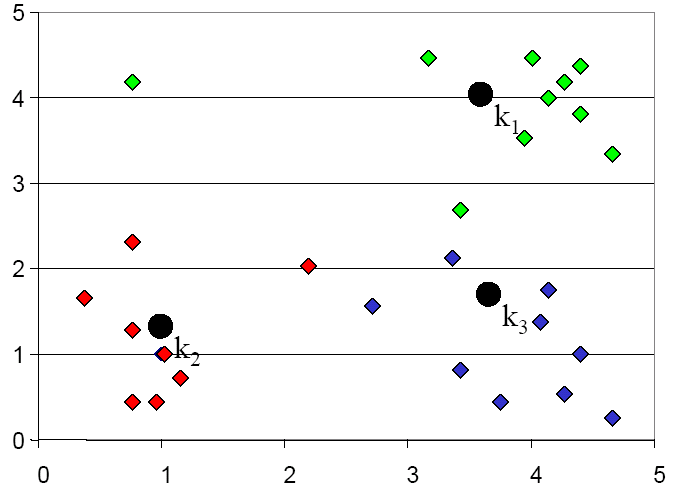 30
K-means Clustering: Step 4
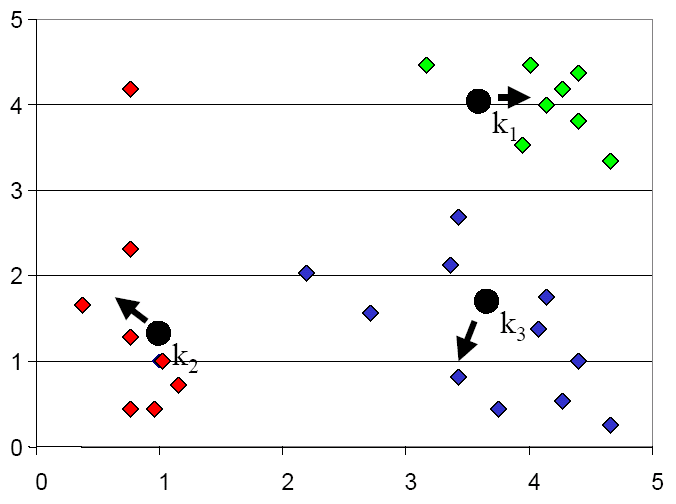 31
K-means Clustering: Step 5
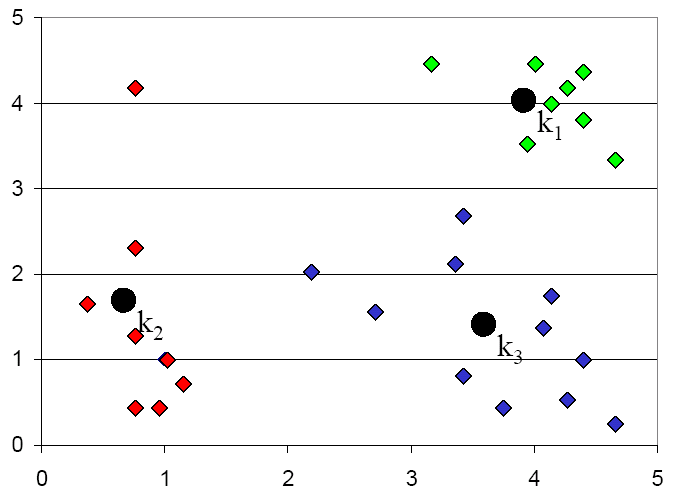 32
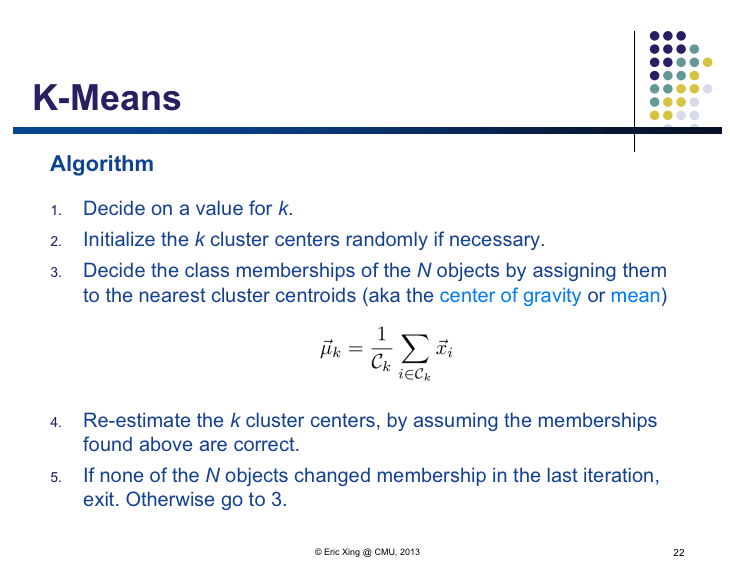 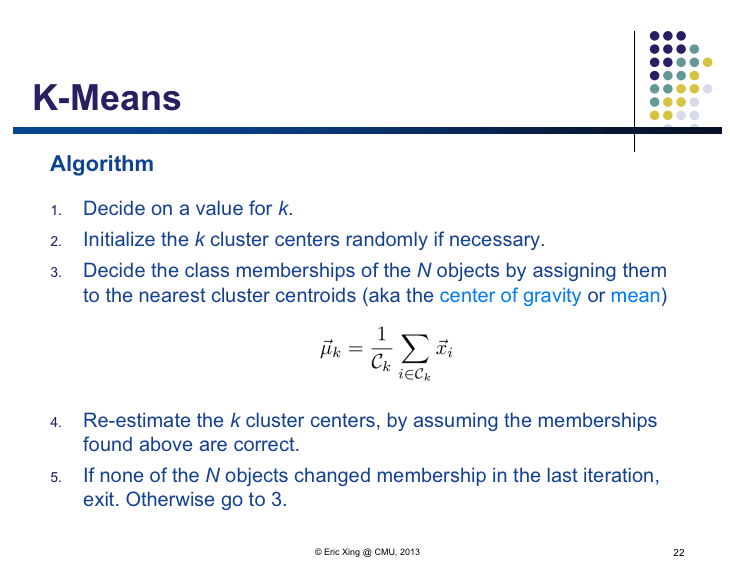 Seeded k-means
k is the number of classes
using the labeled “seed” data
except keep the seeds in the class they are known to belong to
Basu and Mooney ICML 2002
Seeded k-means (constrained k-means)
Just use labeled data to initialize the clusters
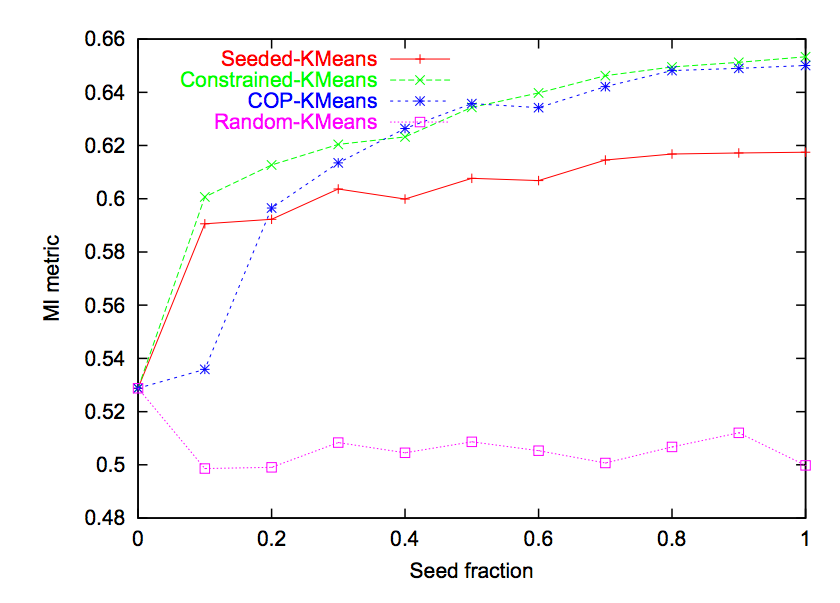 Unsupervised k-means
Some old baseline I’m not going to even talk about
20 Newsgroups dataset
Outline
The general idea and an example (NELL)
Some types of SSL
Margin-based: transductive SVM
Logistic regression with entropic regularization
Generative: seeded k-means
Some recent extensions….
Nearest-neighbor like: graph-based SSL
Seeded k-means for a hierarchical classification tasks
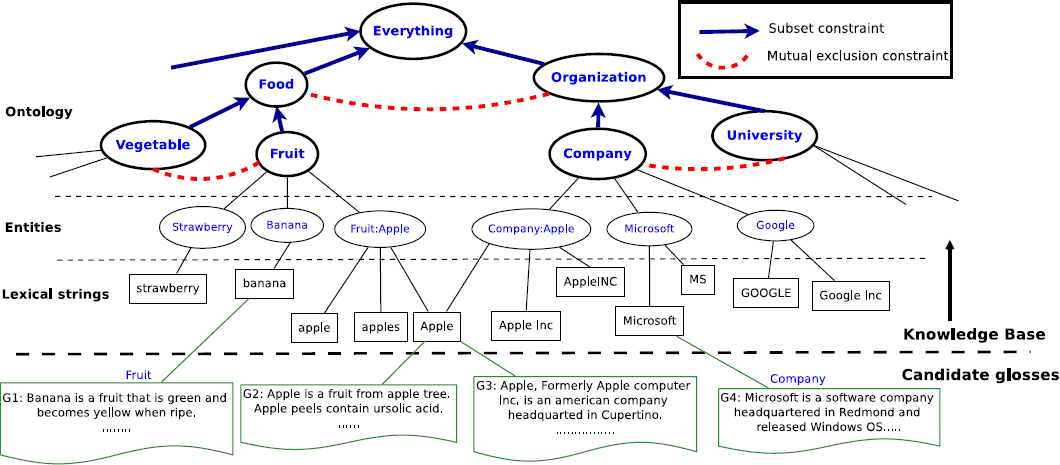 Bit vector with one bit for each category
Simple extension:
Don’t assign to one of K classes: instead make a decision about every class in the ontology
example  {1,..K}     example  00010001
Pick “closest” bit vector consistent with constraints
this is an (ontology-sized) optimization problem that you solve independently for each example
37
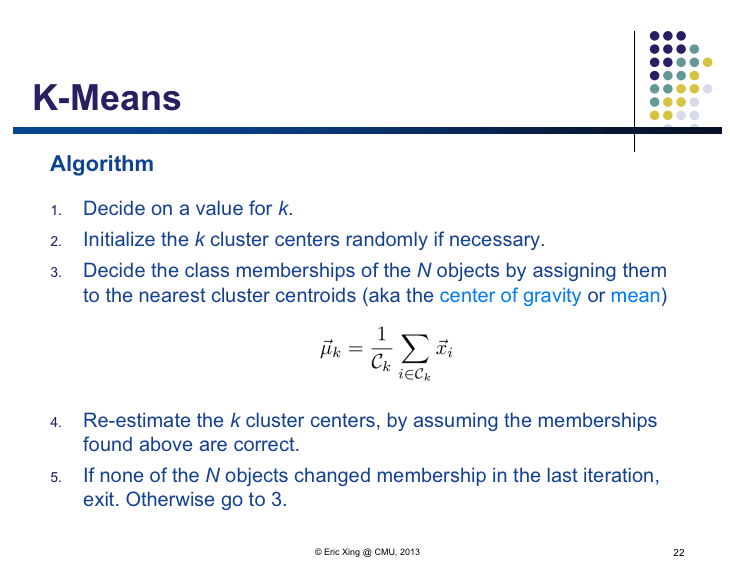 Seeded k-means
k is the number of classes
using the labeled “seed” data
best consistent set of categories from the ontology
except keep the seeds in the classes they are known to belong to
Automatic Gloss Finding for a Knowledge Base
Glosses: Natural language definitions of named entities.
E.g. “Microsoft”  is an American multinational corporation headquartered in Redmond that develops, manufactures, licenses, supports and sells computer software, consumer electronics and personal computers and services ...

Input: Knowledge Base i.e. a set of concepts (e.g. company) and entities belonging to those concepts (e.g. Microsoft), and a set of potential glosses.
Output: Candidate glosses matched to relevant entities in the KB.“Microsoft  is an American multinational corporation headquartered in Redmond …”     is mapped to entity “Microsoft” of type “Company”.


[Automatic Gloss Finding for a Knowledge Base using Ontological Constraints, Bhavana Dalvi Mishra, Einat Minkov, Partha Pratim Talukdar, and William W. Cohen, 2014, Under submission]
39
Example: Gloss finding
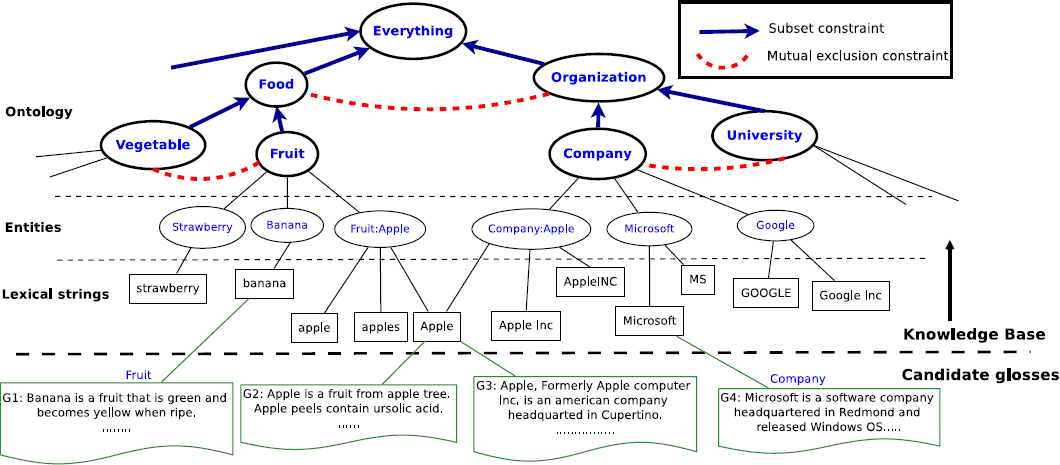 40
Example: Gloss finding
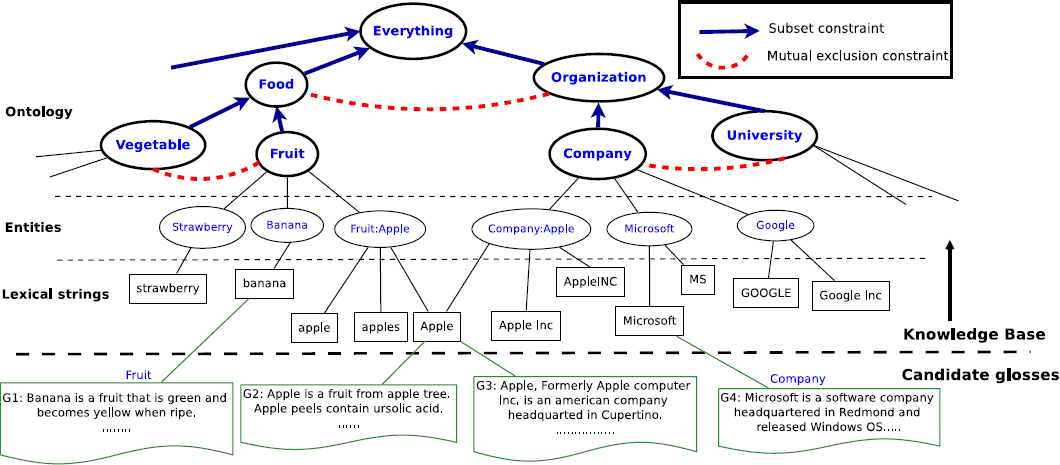 41
Example: Gloss finding
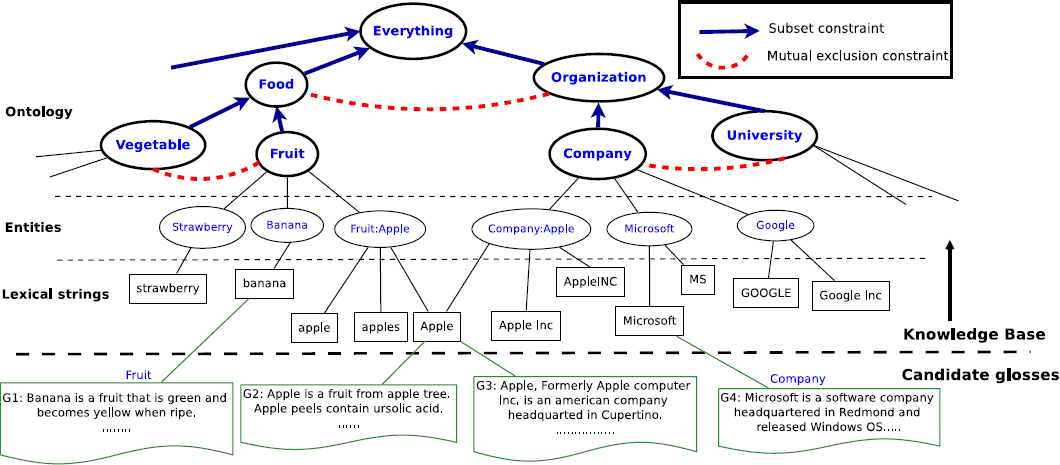 42
Example: Gloss finding
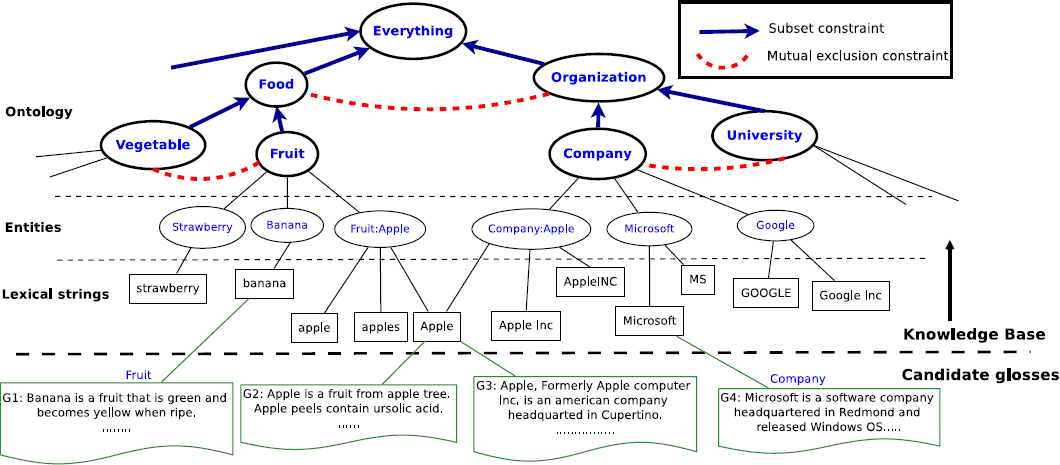 43
Training a clustering model
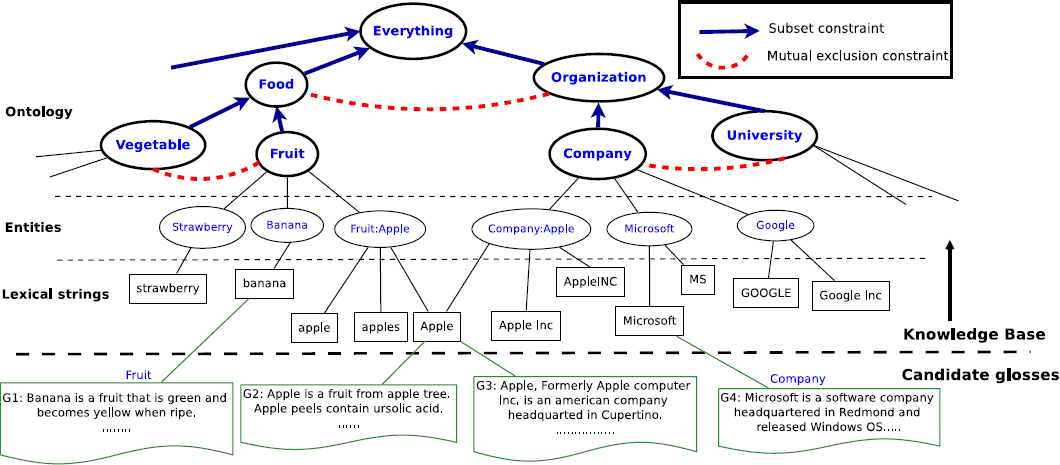 Fruit
Company
Unlabeled: Ambiguous
Labeled: Unambiguous
44
GLOFIN: Clustering glosses
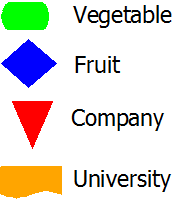 45
GLOFIN: Clustering glosses
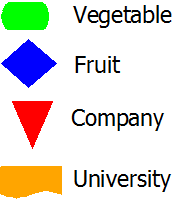 46
GLOFIN: Clustering glosses
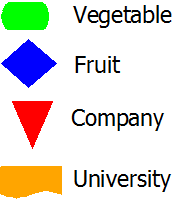 47
GLOFIN: Clustering glosses
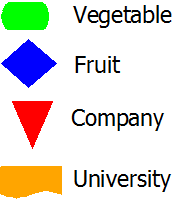 48
GLOFIN: Clustering glosses
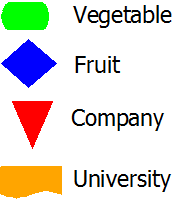 49
GLOFIN: Clustering glosses
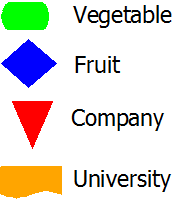 50
GLOFIN on NELL Dataset
275 categories, 247K candidate glosses, #train=20K, #test=227K
51
Outline
The general idea and an example (NELL)
Some types of SSL
Margin-based: transductive SVM
Logistic regression with entropic regularization
Generative: seeded k-means
Nearest-neighbor like: graph-based SSL
Idea: construct a graph connecting the most similar examples (k-NN graph)
Intuition: nearby points should have similar labels – labels should “propagate” through the graph
Formalization: try and minimize “energy” defined as:
Harmonic fields – Gharamani, Lafferty and Zhu
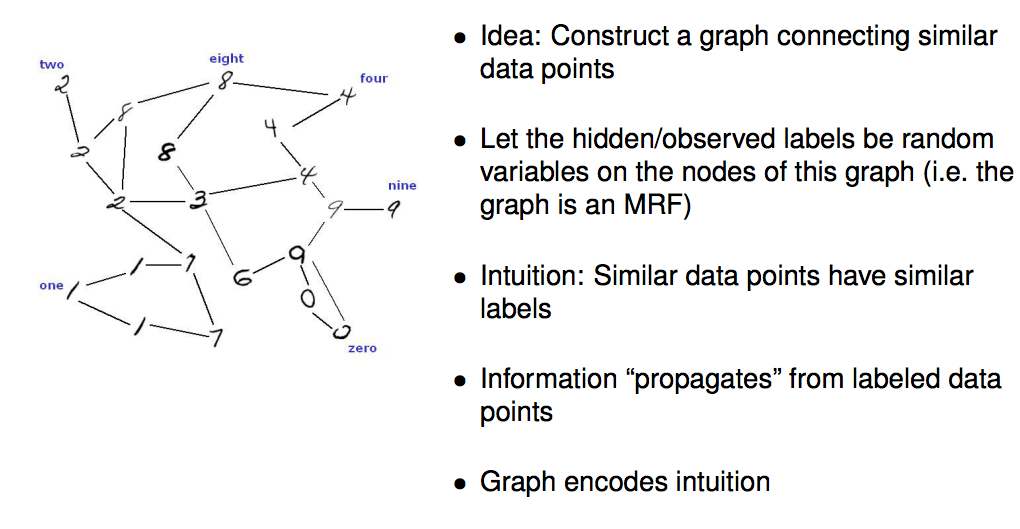 In this example y is a length-10 vector
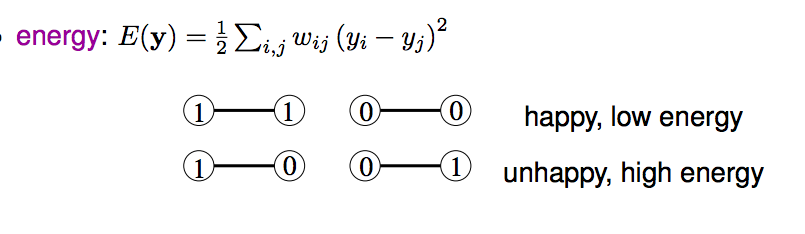 Observed label
Result 1: at the minimal energy state, each node’s value is a weighted average of its neighbor’s weights:
Harmonic fields – Gharamani, Lafferty and Zhu
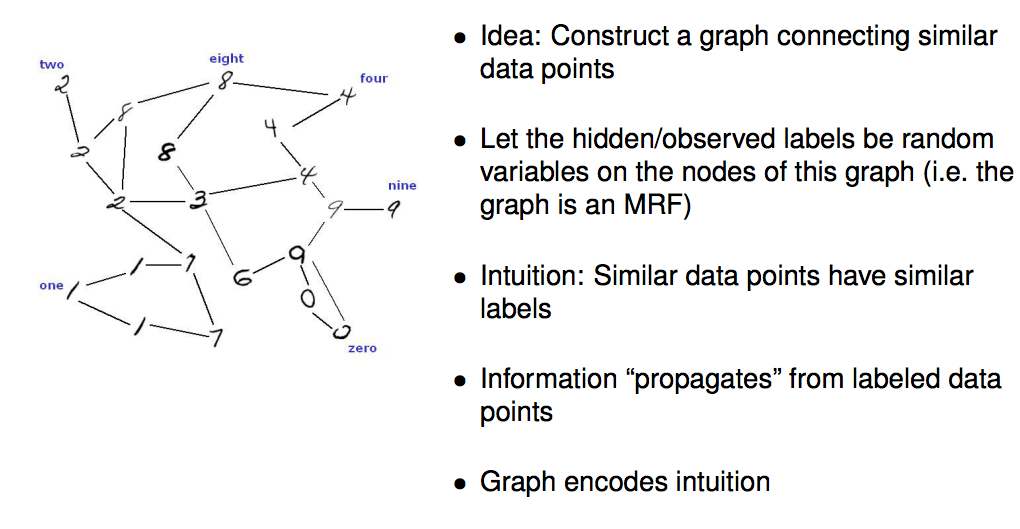 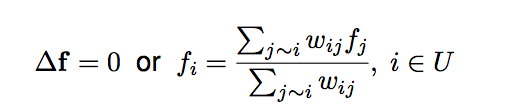 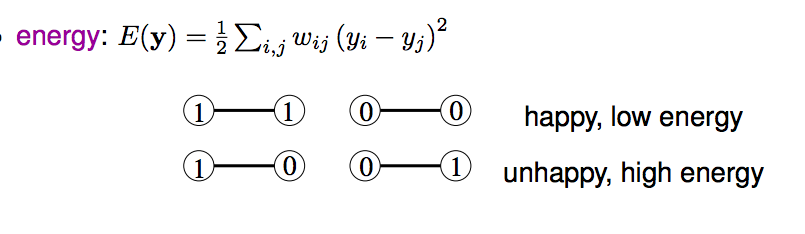 Observed label
“Harmonic field” LP algorithm
Result 2: you can reach the minimal energy state with a simple iterative algorithm:
Step 1: For each seed example (xi,yi):
Let V0(i,c) = [| yi= c |]
Step 2: for t=1,…,T    --- T is about 5
Let Vt+1(i,c) =weighted average of Vt+1(j,c) for  all j that are linked to i, and renormalize


For seeds, reset  Vt+1(i,c) = [| yi= c |]
Harmonic fields – Gharamani, Lafferty and Zhu
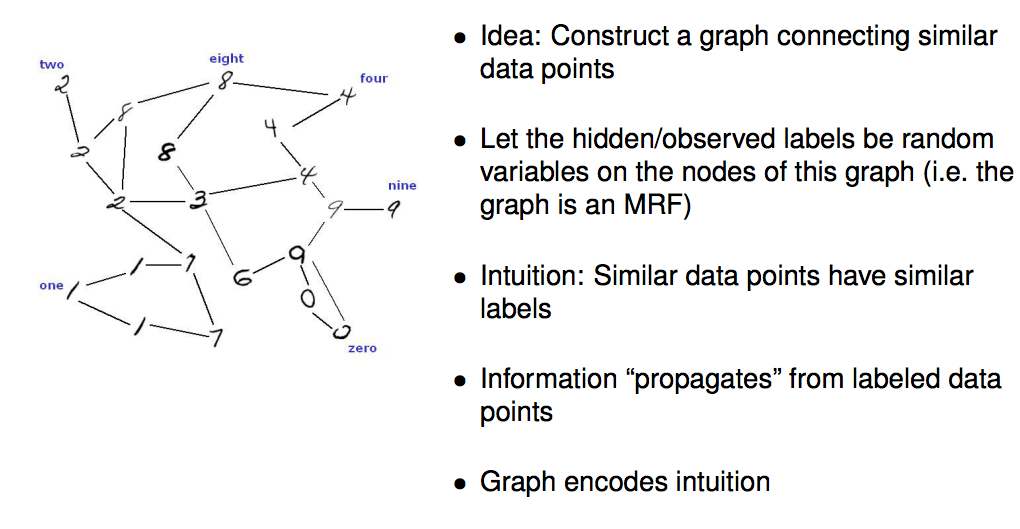 This family of techniques is called “Label propagation”
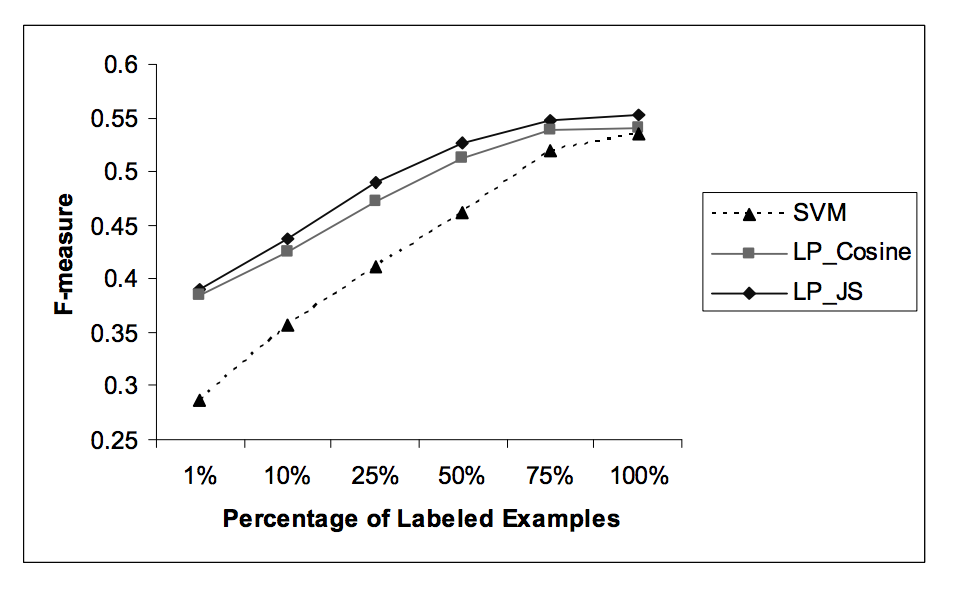 Harmonic fields – Gharamani, Lafferty and Zhu
This family of techniques is called “Label propagation”
This experiment points out some of the issues with LP:
What distance metric do you use?
What energy function do you minimize?
What is the right value for K in your K-NN graph? Is a K-NN graph right?
If you have lots of data, how expensive is it to build the graph?
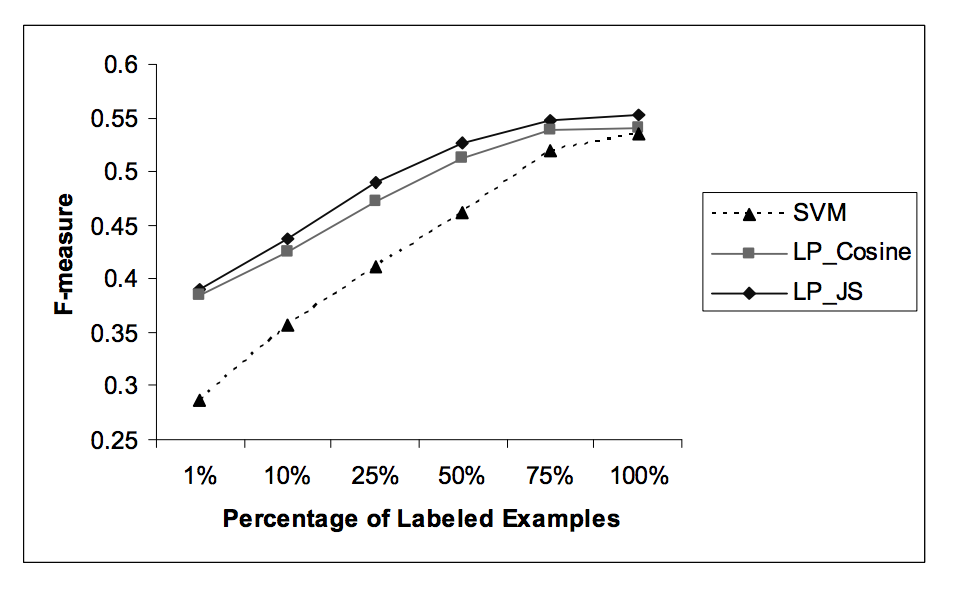 NELL:  Uses Co-EM  ~= HF
Examples
Extract cities:
Paris
Pittsburgh
Seattle
Cupertino
San Francisco
Austin
denial
anxiety
selfishness
Berlin
mayor of  arg1
live in  arg1
arg1 is home of
traits such as arg1
Features
Semi-Supervised Bootstrapped Learning via Label Propagation
mayor of  arg1
arg1 is home of
San Francisco
Austin
Paris
Pittsburgh
anxiety
live in  arg1
traits such as arg1
denial
selfishness
Seattle
Semi-Supervised Bootstrapped Learning via Label Propagation
mayor of  arg1
arg1 is home of
Information from other categories tells you “how far” (when to stop propagating)
San Francisco
Austin
Paris
Pittsburgh
anxiety
traits such as arg1
live in  arg1
traits such as arg1
arrogance
denial
selfishness
denial
selfishness
Seattle
Nodes “near” seeds
Nodes “far from” seeds
Difference: graph construction is not instance-to-instance but instance-to-feature
Paris
San Francisco

Austin
Pittsburgh
anxiety
denial
selfishness
Seattle
Some other general issues with SSL
How much unlabeled data do you want?
Suppose you’re optimizing J = JL(L) + JU(U)
If |U| >> |L| does JU dominate J?
If so you’re basically just clustering
Often we need to balance JL and JU
Besides L, what other information about the task is useful (or necessary)?
Common choice: relative frequency of classes
Various ways of incorporating this into the optimization problem
Key and not-so-key points
The general idea : what is SSL and when do you want to use it?
NELL as an example of SSL
Different SSL methods:
 margin-based approach: start with a supervised learner 
transductive SVM:  what’s optimized and why
logistic reg with entropic regularization
k-means versus seeded k-means: start with clustering
The core algorithm and what 
Extension to hierarchical case  and GLOFIN
nearest-neighbor like: graph-based SSL and LP
The HF algorithm and the energy function being minimized